Electrochimie
Electrochimie Concepts fondamentaux illustrés 
Auteur(s): Lefrou, Christine Fabry, Pierre Poignet, Jean-Claude 
Editeur: EDP Sciences
Année de Publication: 2013
pages: 400
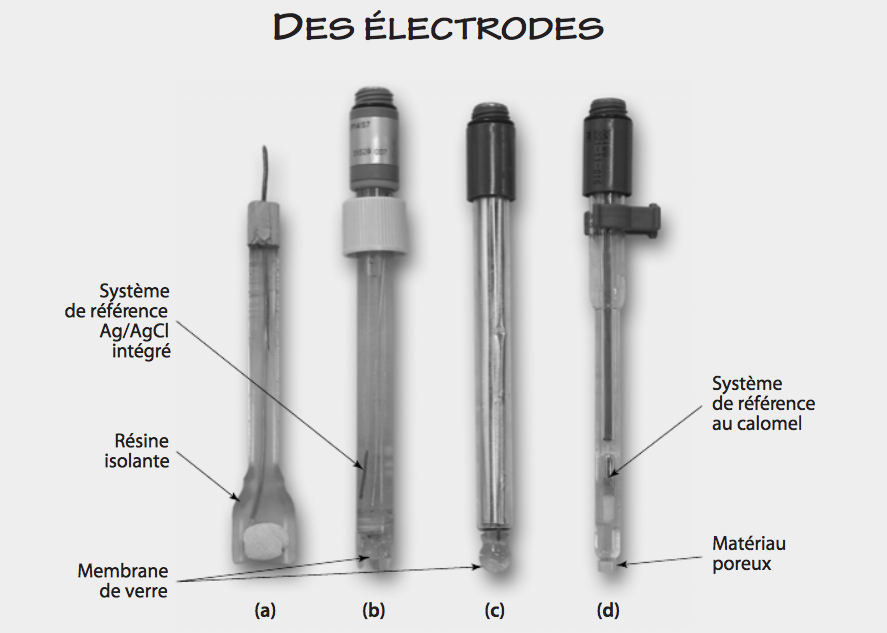 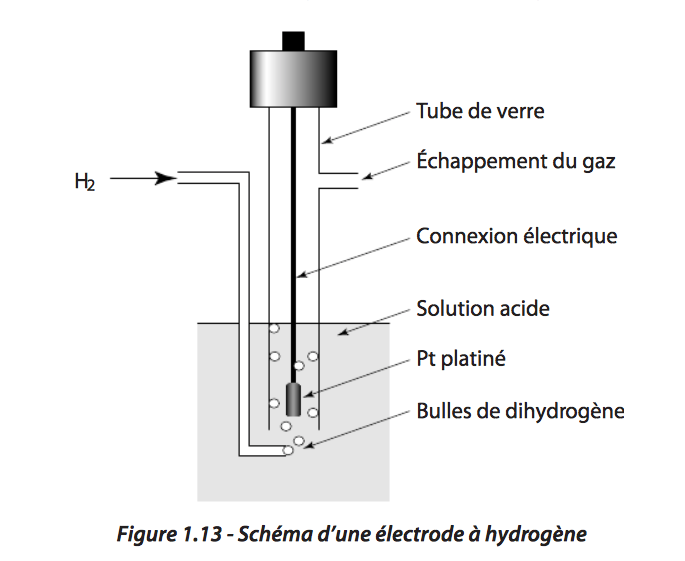 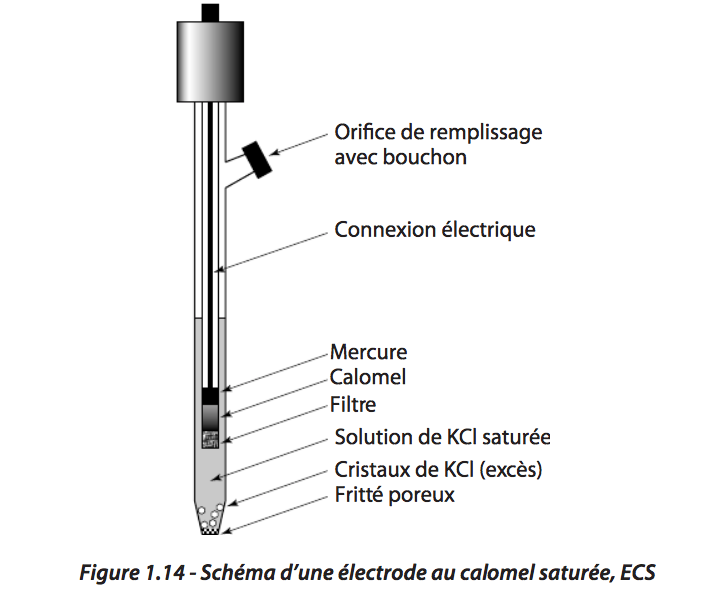 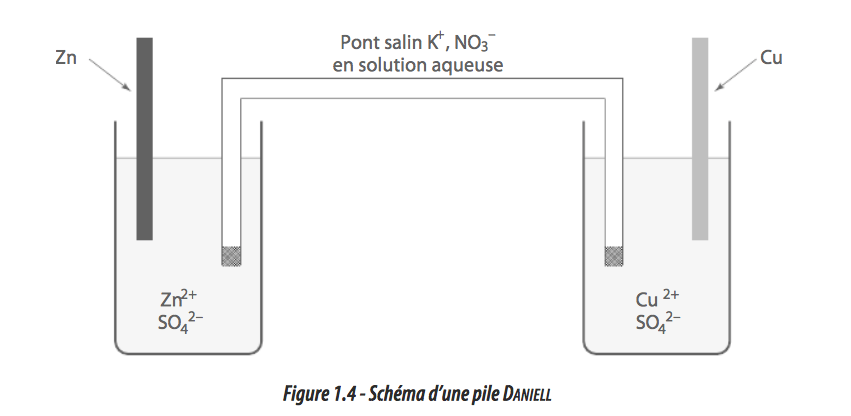 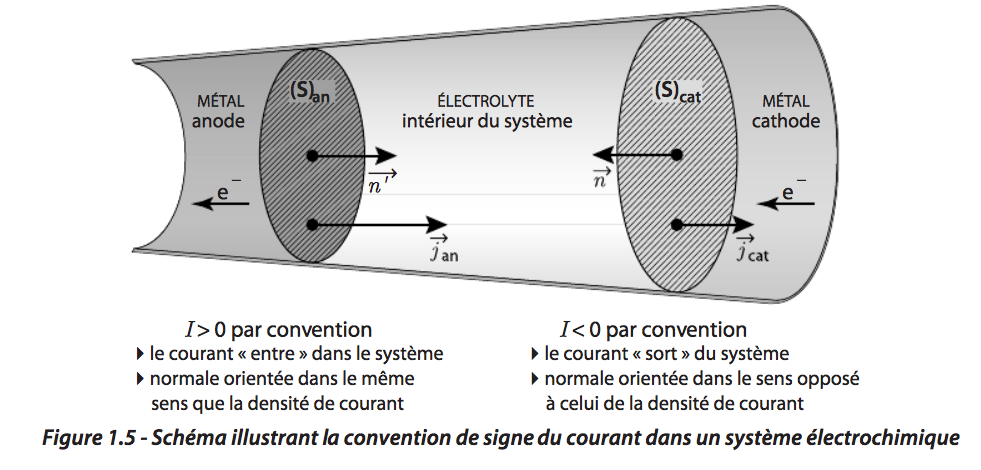 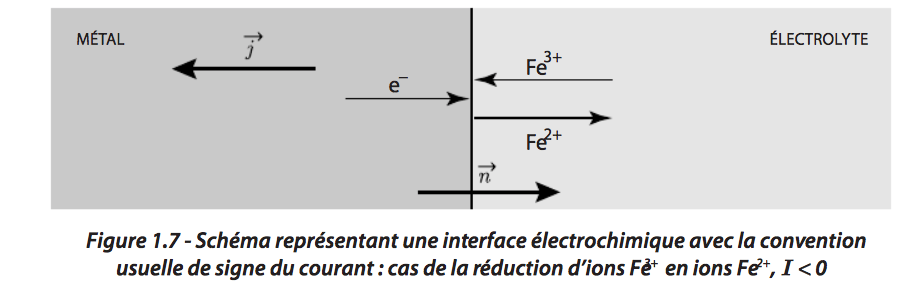 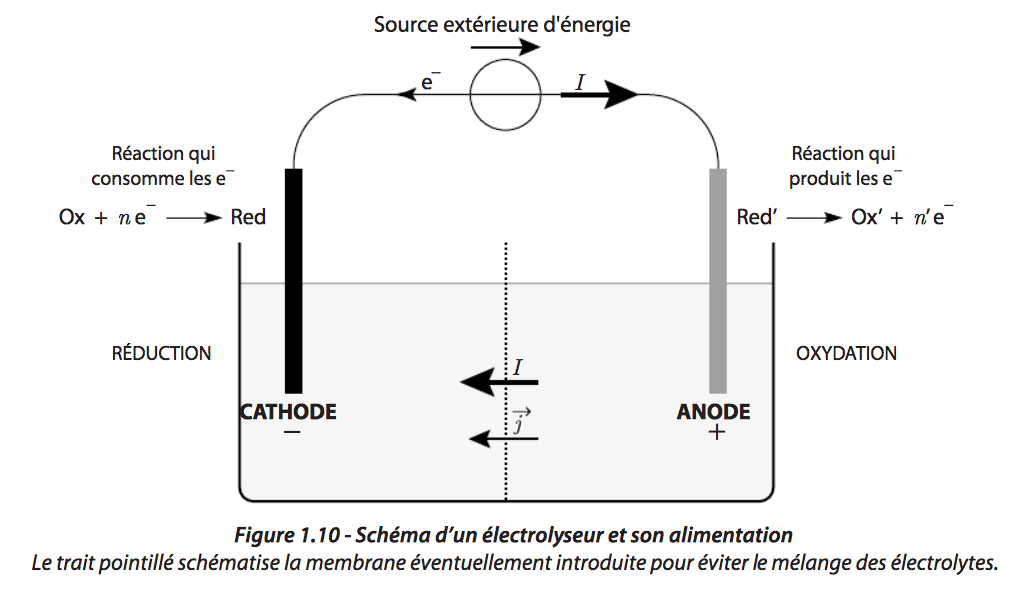 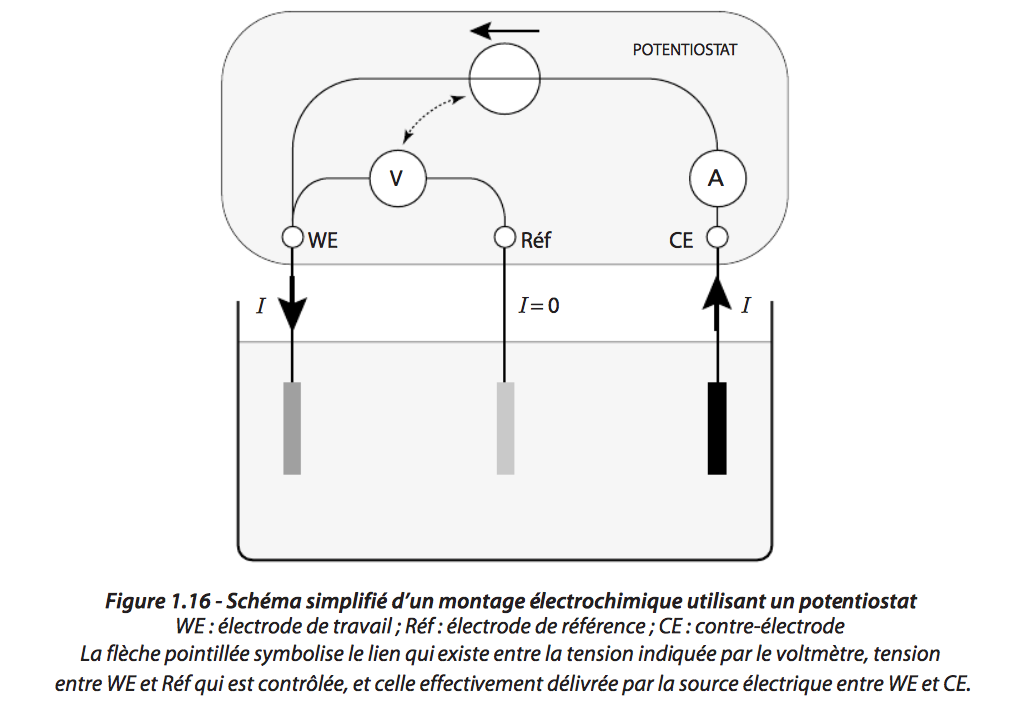 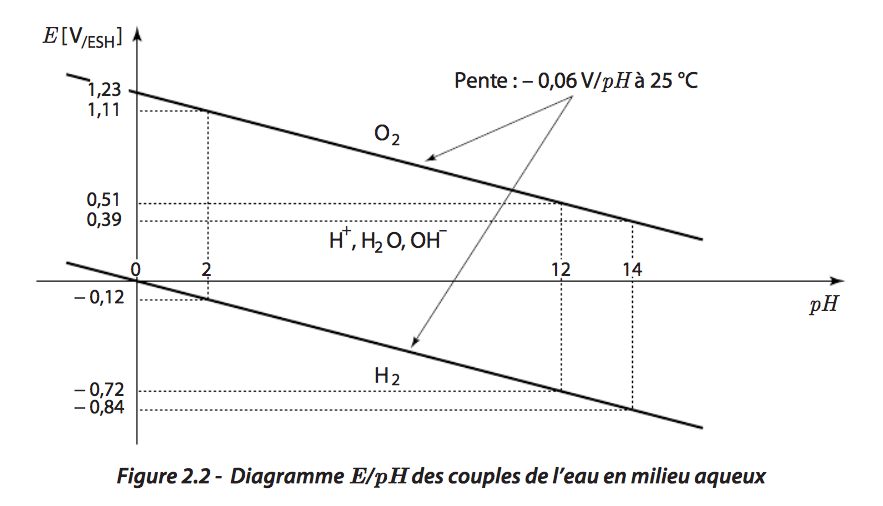 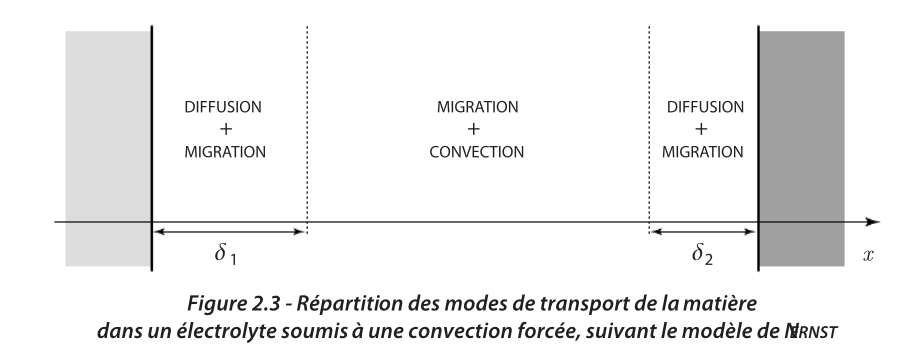 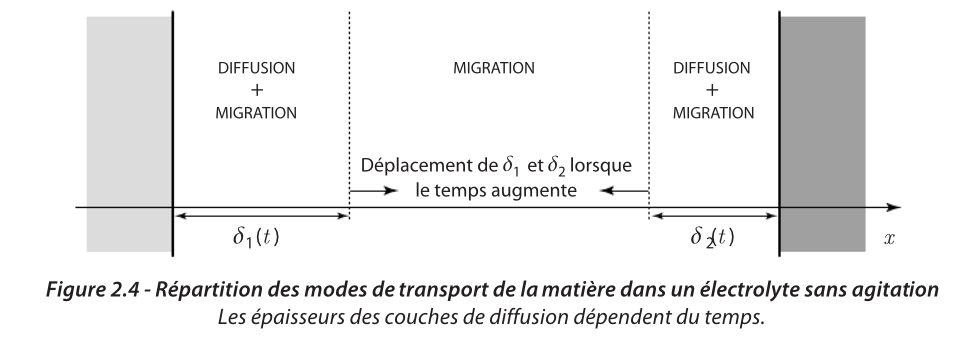 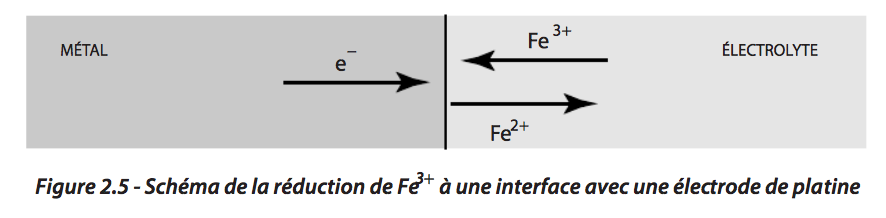 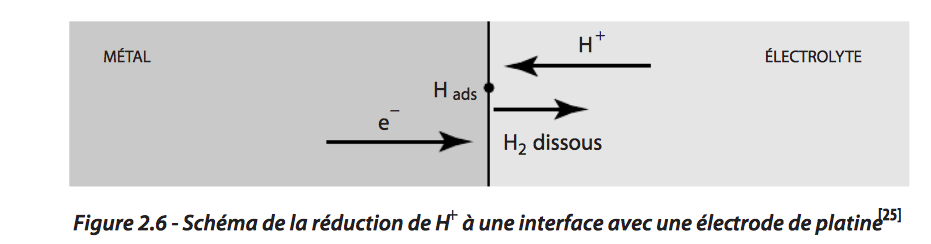 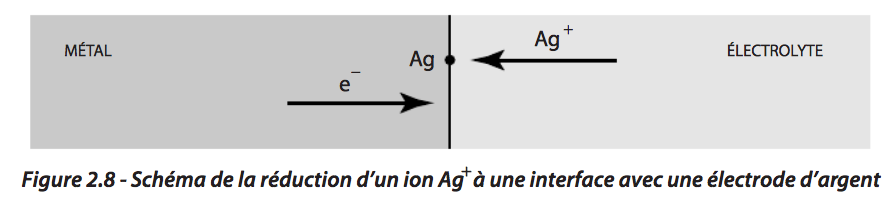 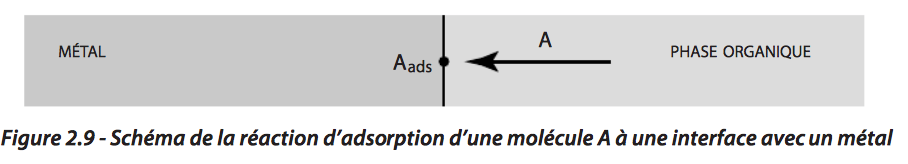 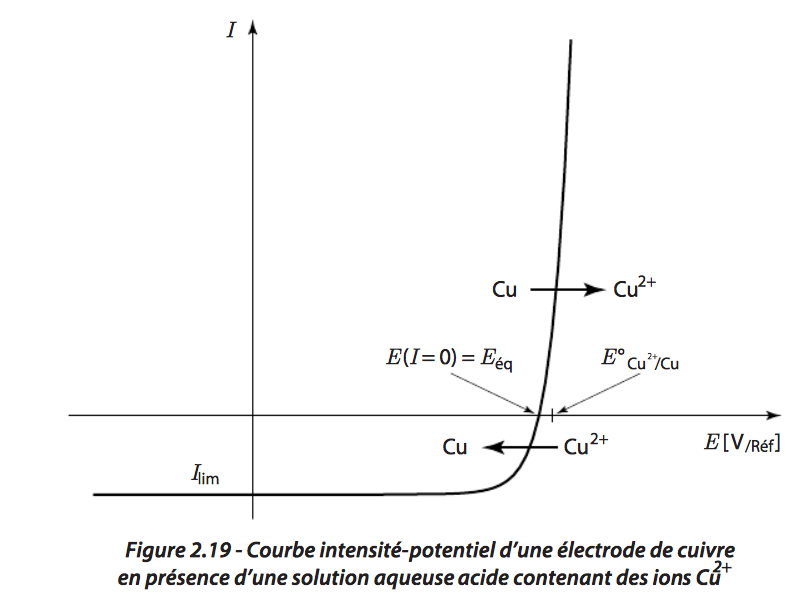 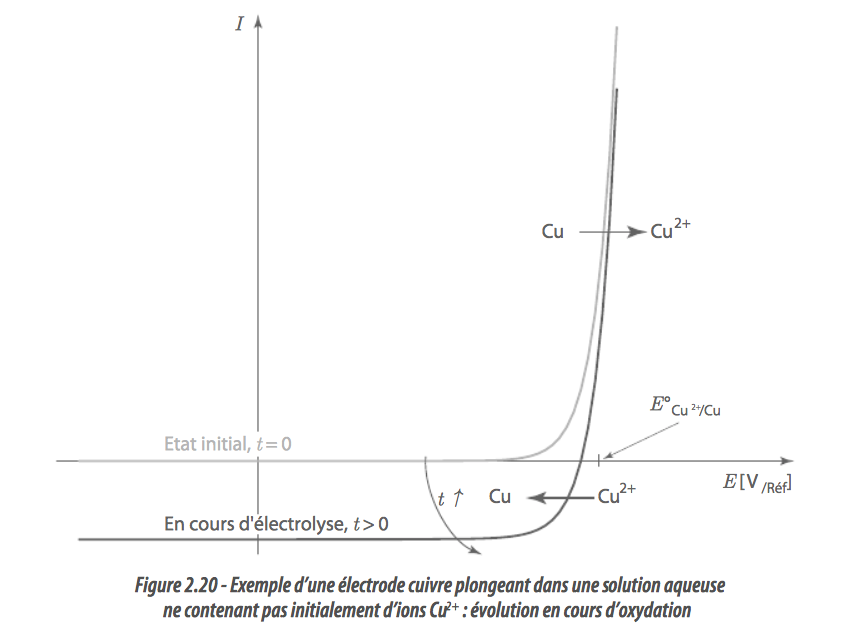 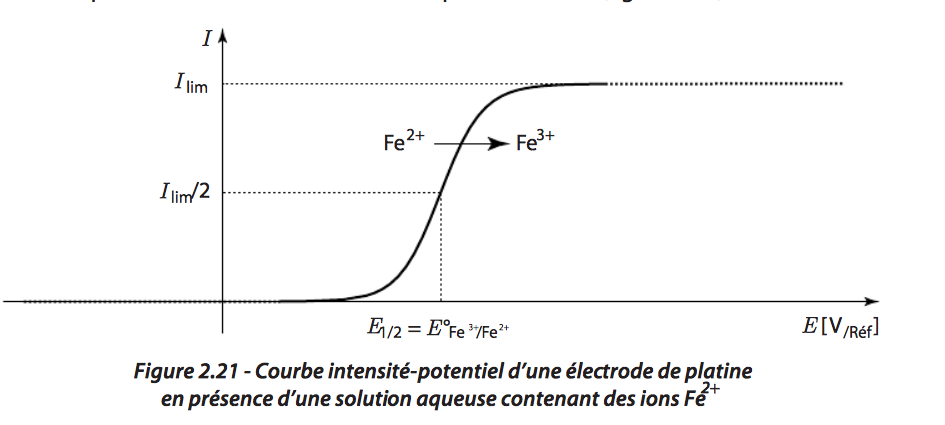 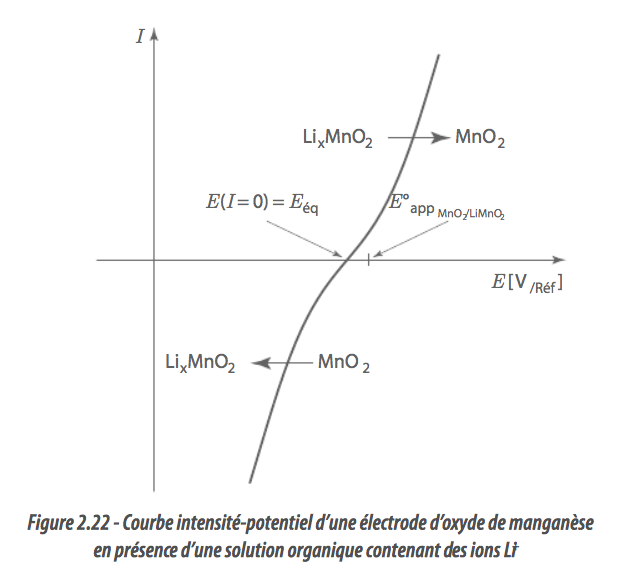 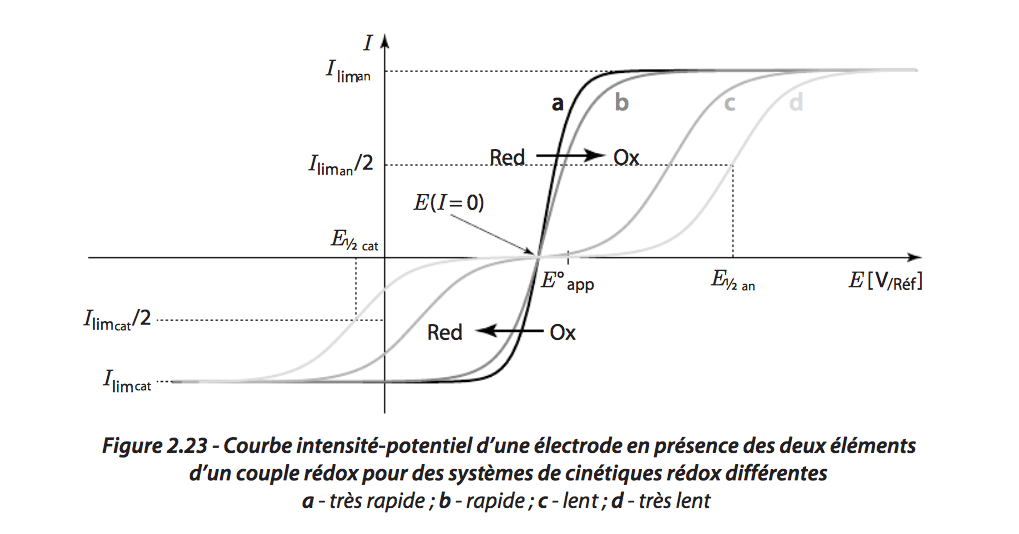 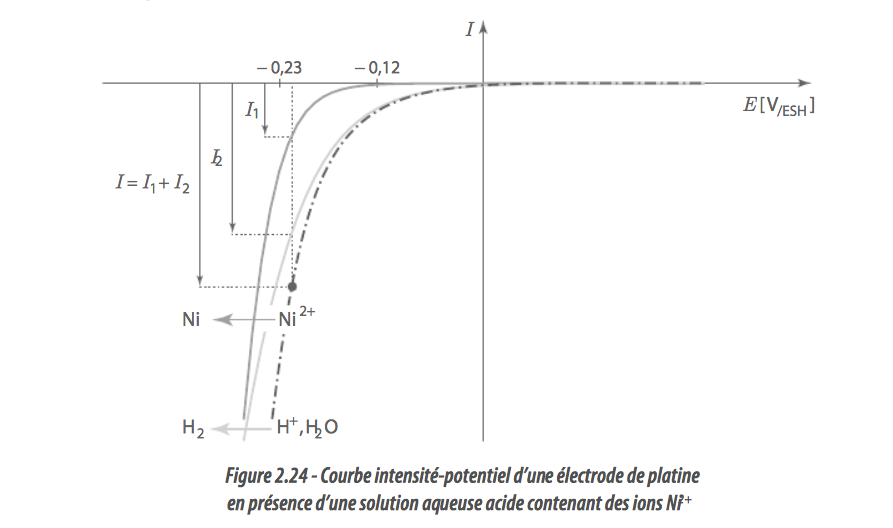 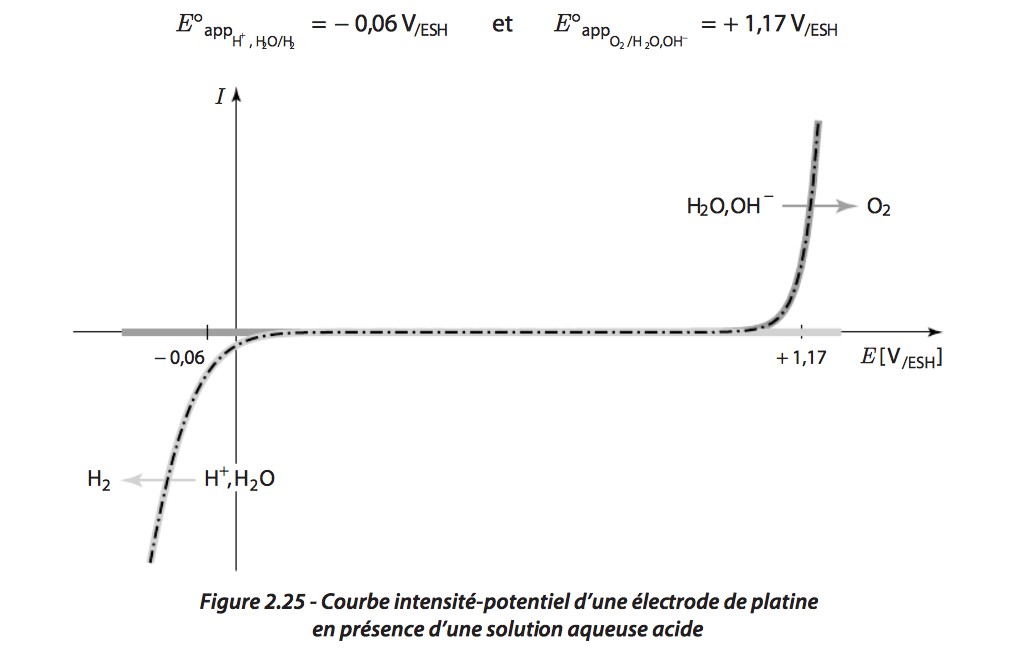 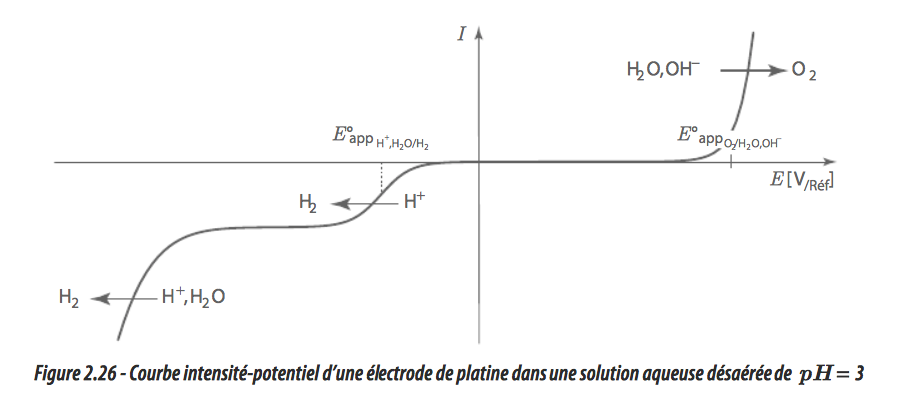 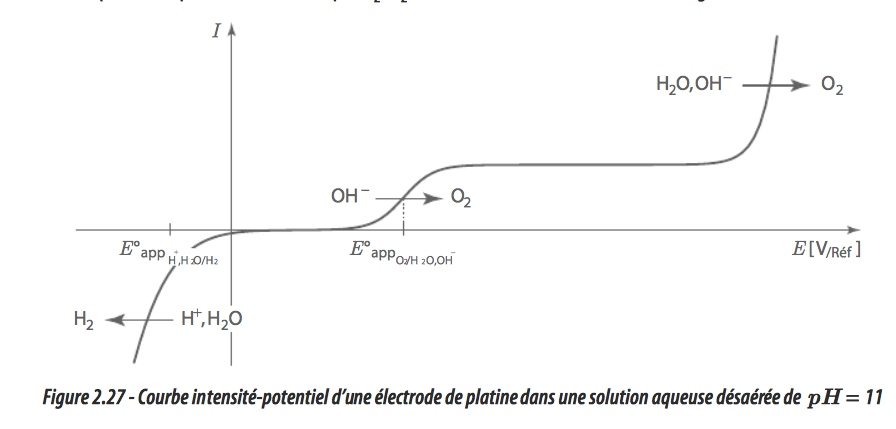 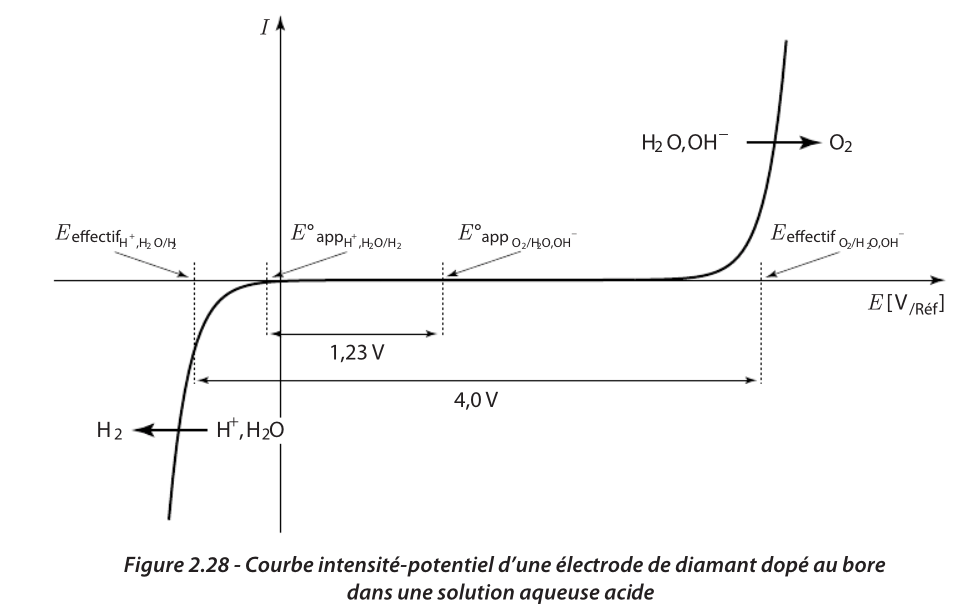 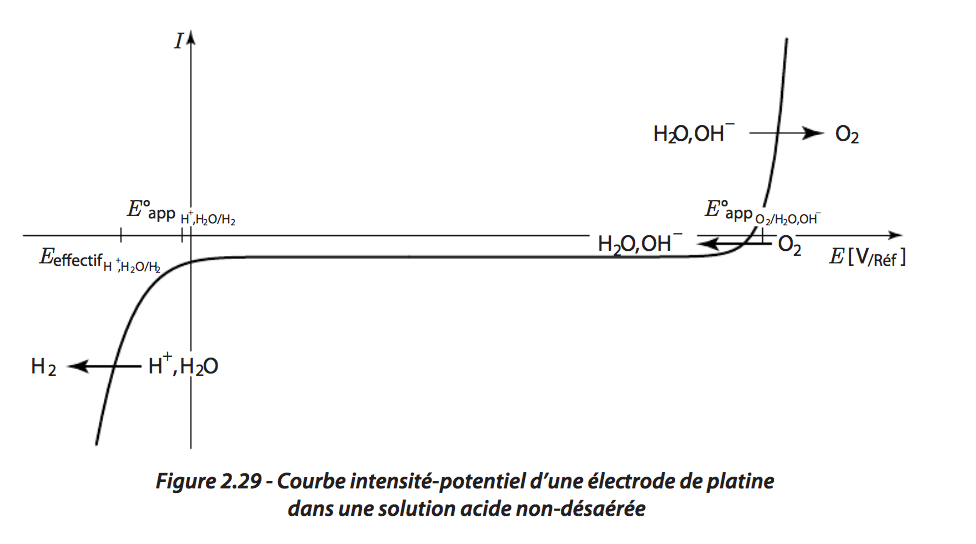 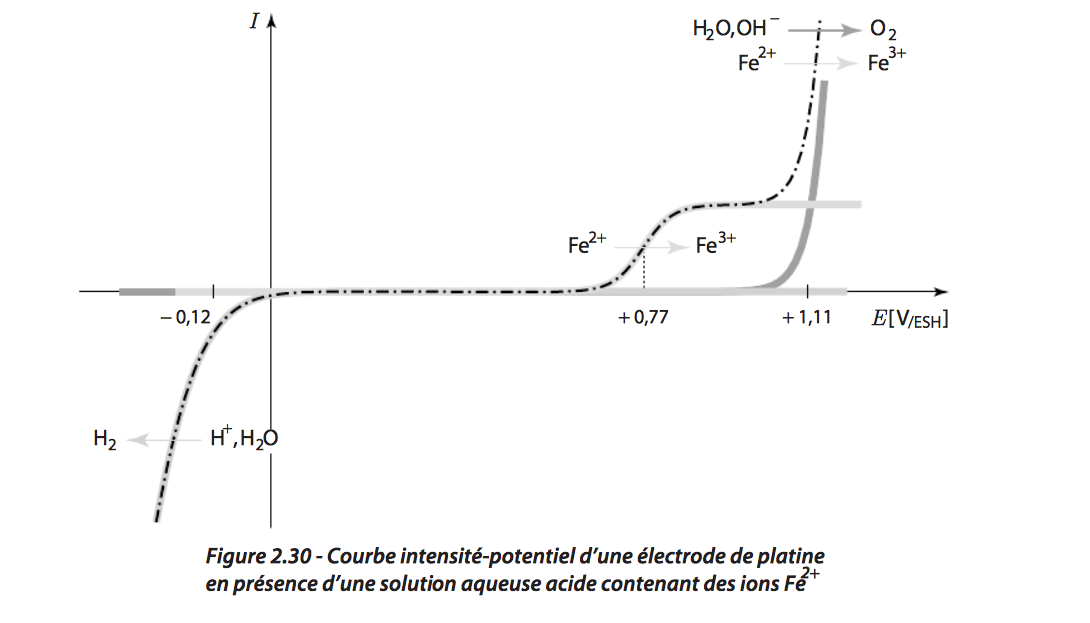 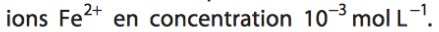 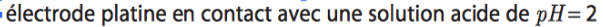 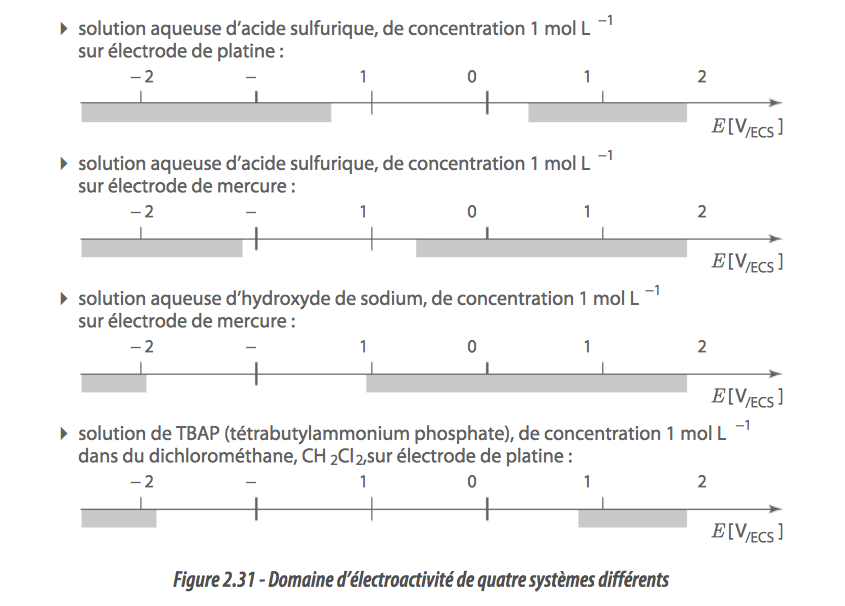 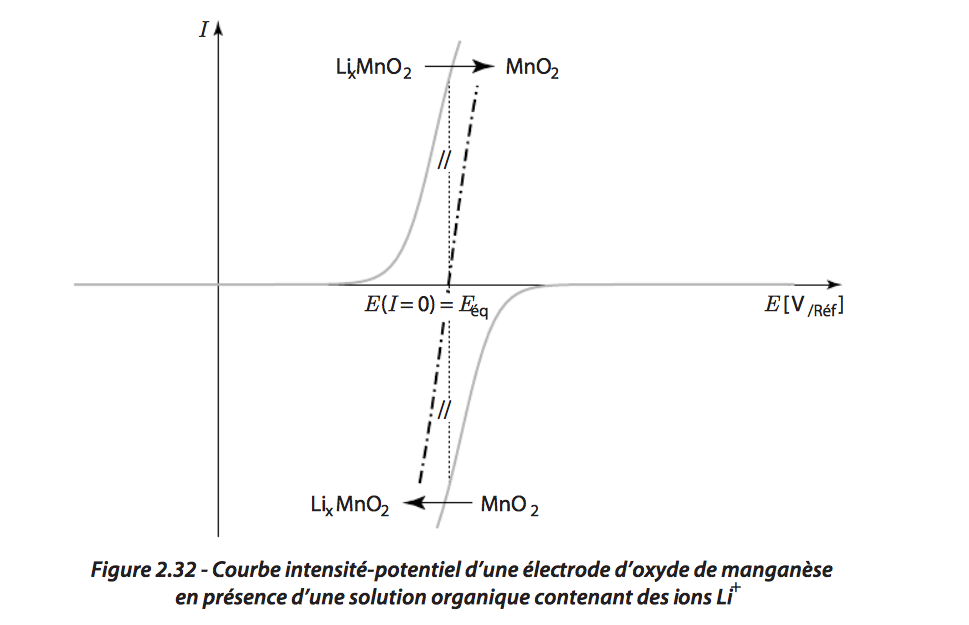 Courbes en potentiel d’un système évoluant spontanément , le potentiel d’équilibre est celui donné par Nernst, on en déduit le courant  anodique et cathodique (égaux en abs) qui circule dans le système
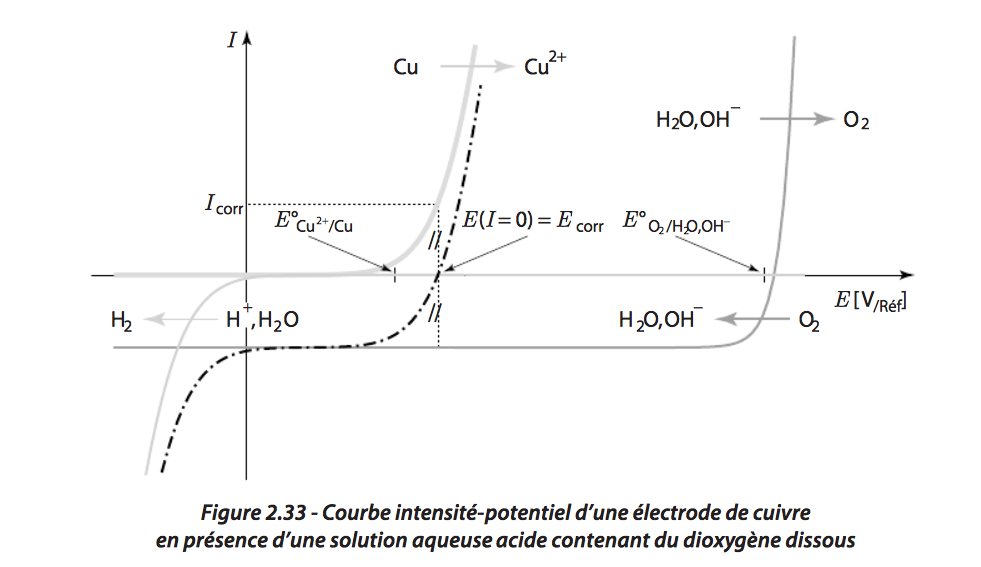 Evolution spontanée , l’oxydation et la réduction ne concerne pas le même couple d’espèce chimique 
on a un potentiel mixte
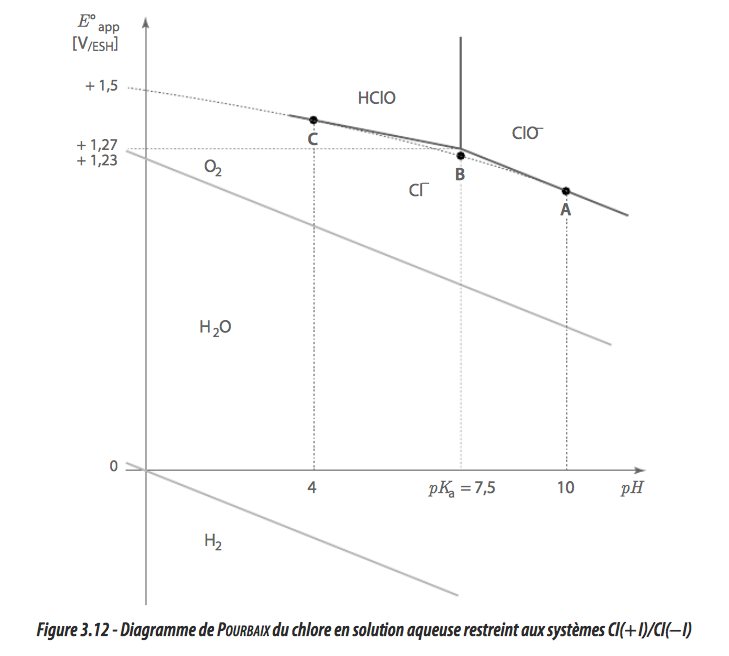 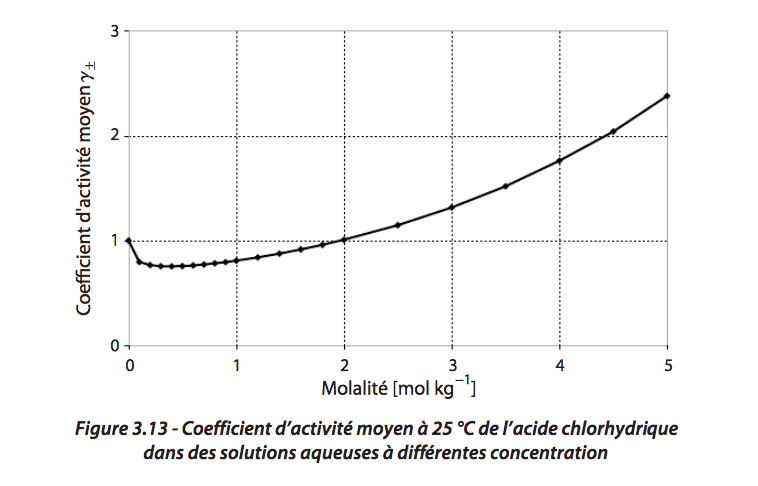 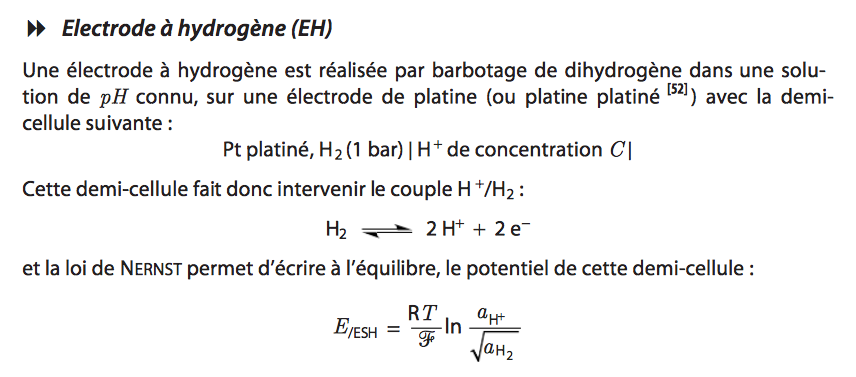 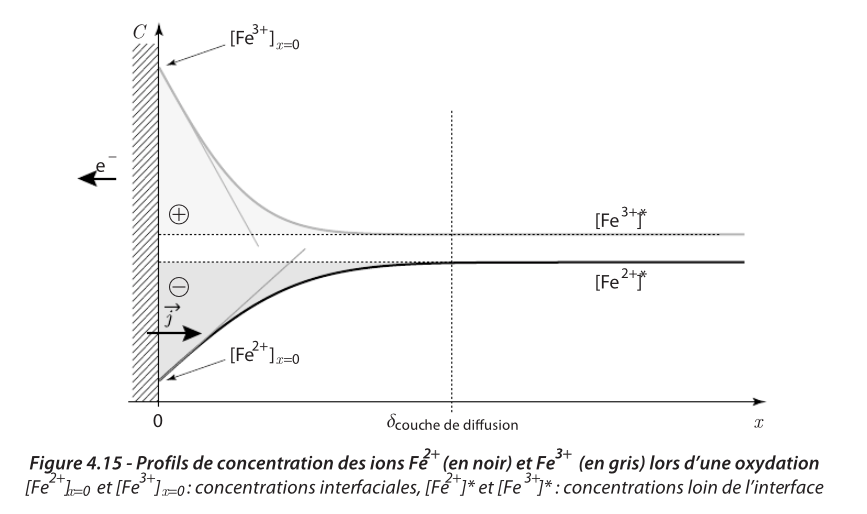 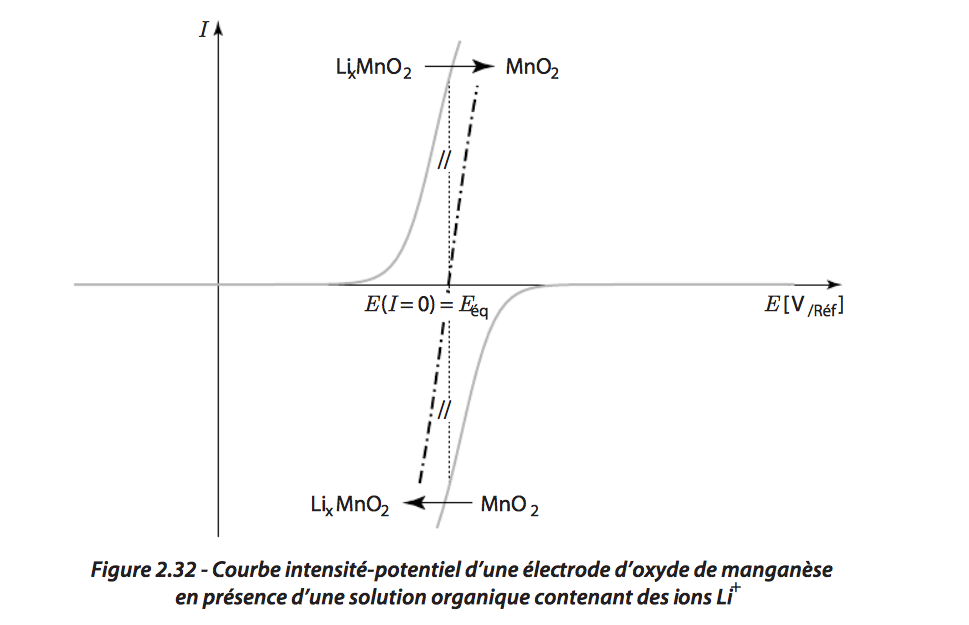 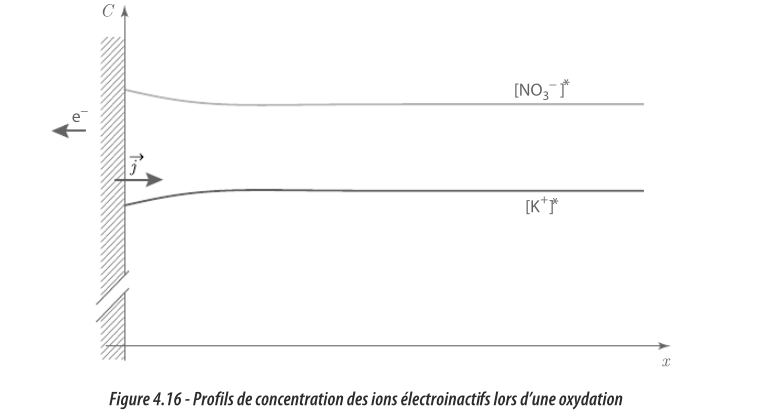 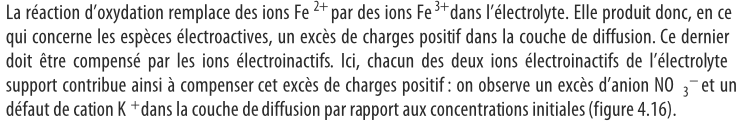 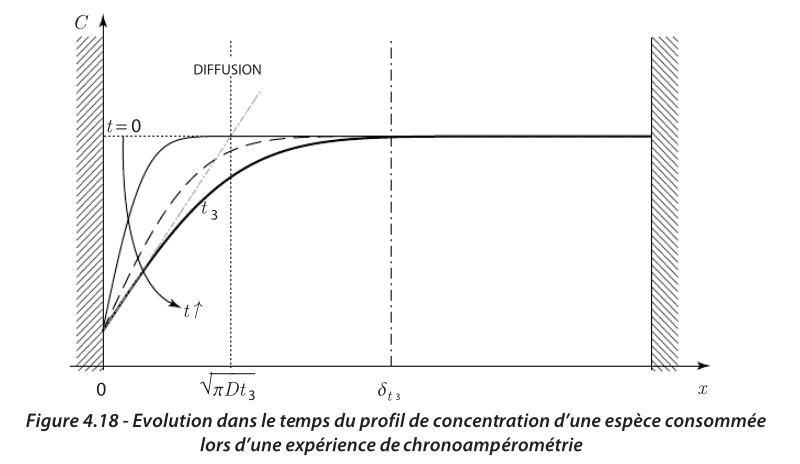 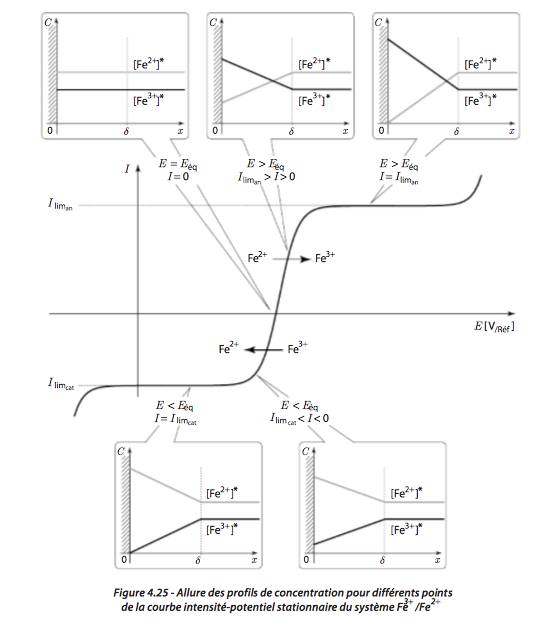 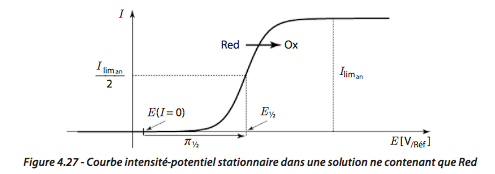 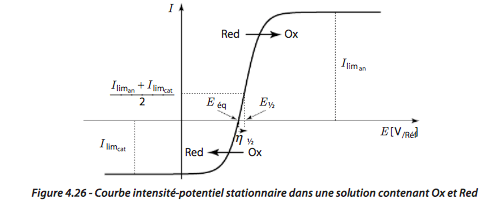 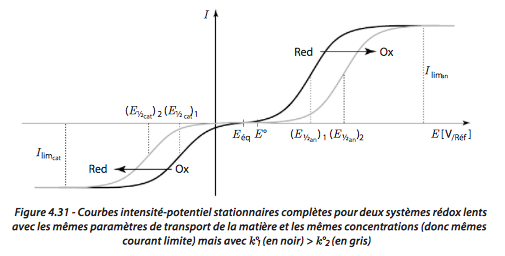